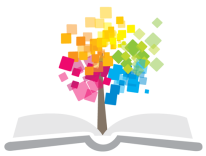 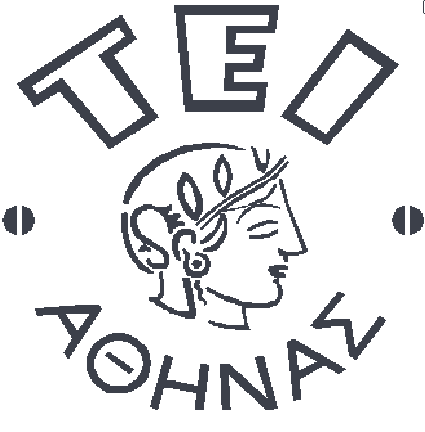 Ανοικτά Ακαδημαϊκά Μαθήματα στο ΤΕΙ Αθήνας
Κοσμητολογία ΙΙ (Ε)
Ενότητα 2: Παρασκευή υγρού καθαριστικού προσώπου
Δρ. Φωτεινή Μέλλου, Μsc,
Εργαστηριακός Συνεργάτης
Τμήμα Αισθητικής και Κοσμητολογίας
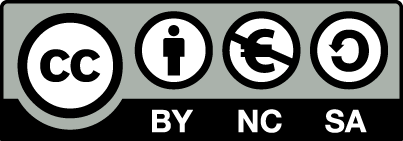 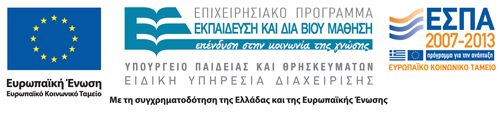 Παρασκευή υγρού καθαριστικού προσώπου
Μη γαλακτωποιημένα, υδατικά προϊόντα καθαρισμού, εκπλυνόμενα.
Δράση:
Απομάκρυνση λιποδιαλυτού ρύπου με διαλυτοποίηση στα μικκύλια.
Διάλυση υδατοδιαλυτού ρύπου στο νερό.
Εναιωρηματοποίηση αδιάλυτου ρύπου και μηχανική απομάκρυνση (με έκπλυση).
1
Επιφανειοδραστικές ουσίες
TEXAPON ASV καθαριστικό, αφριστικό, μη ερεθιστικό, ↑ ιξώδους.
SABOSOL SSE καθαριστικό, αφριστικό, μη ερεθιστικό.
TEGOBETAIN (cocamidopropyl betaine)* καθαριστικό, ήπιο απορρυπαντικό (μη ερεθιστικό), αφριστικό  (↓ στατικού   ηλεκτρισμού  τριχών, ↑ όγκου μαλλιών).
*  Ονομασία INCI
2
Συντηρητικά
METHYL PARABEN, αντιμικροβιακό
GERMALL 115 (imidazolidinyl urea) + & - κατά Gram βακτηρίων
Θ>80ο C →φορμαλδεΰδη
3
Ουσίες για υγρά καθαριστικά προσώπου 1/2
SOLULAN 98 διαλυτοποιητής, λιπαντικό.
Propylene glycol υγραντικό (υγροσκοπική).
Isopropyl Myristate μαλακτικό, λιπαντικό, μη λιπαρό υμένιο, διαδερματική απορρόφηση και διαλυτική ικανότητα → φορέας δραστικών λιπόφιλων ουσιών.
Citric acid ρύθμιση του pH παρόμοιο με  του φυσιολογικού δέρματος, καταπολέμηση φωτογήρανσης, ρυτίδων, ξηρότητας, υπερχρωματικών κηλίδων, ήπιο στυπτικό.
4
Ουσίες για υγρά καθαριστικά προσώπου 2/2
Marigold extract (calendula officinalis extract) αντιφλογιστικό, επουλωτικό.
Chamomile extract  αντιφλογιστικό, αντισηπτικό, επουλωτικό.
EUPERLAN PK 771 → αδιαφάνεια, μαργαρώδη εμφάνιση.
Perfume φυσικές / συνθετικές χημικές ουσίες → ειδικά οσμηρά χαρακτηριστικά.
5
Παρασκευή της προς διαλυτοποίηση φάσης
Ζύγιση σε ποτήρι ζέσεως των συστατικών.
Ανάδευση (γυάλινη ράβδο).
Ζύγιση στο ίδιο ποτήρι:
TEGOBETAIN.
Ανάδευση (γυάλινη ράβδο).
6
Παρασκευή της υδατικής φάσης
Διάλυση σε νερό των:
GERMALL 115,
Propylene glycol,
Citric acid,
SABOSOL SSE.
Ήπια ανάδευση (γυάλινη ράβδο).
7
Ανάμιξη των φάσεων
Μεταφορά της υδατικής φάσης στην προς διαλυτοποίηση φάση [σιγά σιγά & με συνεχή ισχυρή ανάδευση (γυάλινη ράβδο)].
Απευθείας ζύγιση στο προϊόν:
Chamomile extract,
Marigold extract,
TEXAPON ASV,
EUPERLAN PK 771.
Ανάδευση (γυάλινη ράβδο) μέχρι ομογενές προϊόν.
8
Παρατηρήσεις
Μέτρηση pΗ
Υδατικό διάλυμα 10% Β/Β.
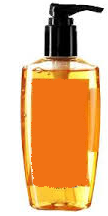 Liquid facial cleanser
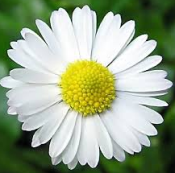 9
Τέλος Ενότητας
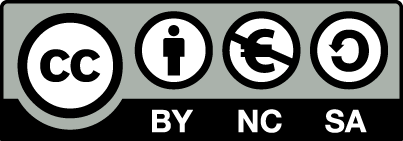 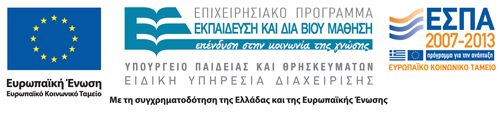 Σημειώματα
Σημείωμα Αναφοράς
Copyright Τεχνολογικό Εκπαιδευτικό Ίδρυμα Αθήνας, Φωτεινή Μέλλου 2014. Φωτεινή Μέλλου. «Κοσμητολογία ΙΙ (Ε). Ενότητα 2: Παρασκευή υγρού καθαριστικού προσώπου». Έκδοση: 1.0. Αθήνα 2014. Διαθέσιμο από τη δικτυακή διεύθυνση: ocp.teiath.gr.
Σημείωμα Αδειοδότησης
Το παρόν υλικό διατίθεται με τους όρους της άδειας χρήσης Creative Commons Αναφορά, Μη Εμπορική Χρήση Παρόμοια Διανομή 4.0 [1] ή μεταγενέστερη, Διεθνής Έκδοση.   Εξαιρούνται τα αυτοτελή έργα τρίτων π.χ. φωτογραφίες, διαγράμματα κ.λ.π., τα οποία εμπεριέχονται σε αυτό. Οι όροι χρήσης των έργων τρίτων επεξηγούνται στη διαφάνεια  «Επεξήγηση όρων χρήσης έργων τρίτων». 
Τα έργα για τα οποία έχει ζητηθεί και δοθεί άδεια  αναφέρονται στο «Σημείωμα  Χρήσης Έργων Τρίτων».
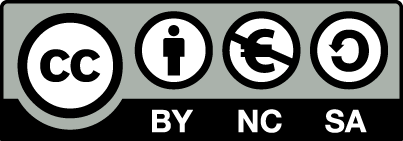 [1] http://creativecommons.org/licenses/by-nc-sa/4.0/ 
Ως Μη Εμπορική ορίζεται η χρήση:
που δεν περιλαμβάνει άμεσο ή έμμεσο οικονομικό όφελος από την χρήση του έργου, για το διανομέα του έργου και αδειοδόχο
που δεν περιλαμβάνει οικονομική συναλλαγή ως προϋπόθεση για τη χρήση ή πρόσβαση στο έργο
που δεν προσπορίζει στο διανομέα του έργου και αδειοδόχο έμμεσο οικονομικό όφελος (π.χ. διαφημίσεις) από την προβολή του έργου σε διαδικτυακό τόπο
Ο δικαιούχος μπορεί να παρέχει στον αδειοδόχο ξεχωριστή άδεια να χρησιμοποιεί το έργο για εμπορική χρήση, εφόσον αυτό του ζητηθεί.
Επεξήγηση όρων χρήσης έργων τρίτων
Δεν επιτρέπεται η επαναχρησιμοποίηση του έργου, παρά μόνο εάν ζητηθεί εκ νέου άδεια από το δημιουργό.
©
διαθέσιμο με άδεια CC-BY
Επιτρέπεται η επαναχρησιμοποίηση του έργου και η δημιουργία παραγώγων αυτού με απλή αναφορά του δημιουργού.
διαθέσιμο με άδεια CC-BY-SA
Επιτρέπεται η επαναχρησιμοποίηση του έργου με αναφορά του δημιουργού, και διάθεση του έργου ή του παράγωγου αυτού με την ίδια άδεια.
διαθέσιμο με άδεια CC-BY-ND
Επιτρέπεται η επαναχρησιμοποίηση του έργου με αναφορά του δημιουργού. 
Δεν επιτρέπεται η δημιουργία παραγώγων του έργου.
διαθέσιμο με άδεια CC-BY-NC
Επιτρέπεται η επαναχρησιμοποίηση του έργου με αναφορά του δημιουργού. 
Δεν επιτρέπεται η εμπορική χρήση του έργου.
Επιτρέπεται η επαναχρησιμοποίηση του έργου με αναφορά του δημιουργού.
και διάθεση του έργου ή του παράγωγου αυτού με την ίδια άδεια
Δεν επιτρέπεται η εμπορική χρήση του έργου.
διαθέσιμο με άδεια CC-BY-NC-SA
διαθέσιμο με άδεια CC-BY-NC-ND
Επιτρέπεται η επαναχρησιμοποίηση του έργου με αναφορά του δημιουργού.
Δεν επιτρέπεται η εμπορική χρήση του έργου και η δημιουργία παραγώγων του.
διαθέσιμο με άδεια 
CC0 Public Domain
Επιτρέπεται η επαναχρησιμοποίηση του έργου, η δημιουργία παραγώγων αυτού και η εμπορική του χρήση, χωρίς αναφορά του δημιουργού.
Επιτρέπεται η επαναχρησιμοποίηση του έργου, η δημιουργία παραγώγων αυτού και η εμπορική του χρήση, χωρίς αναφορά του δημιουργού.
διαθέσιμο ως κοινό κτήμα
χωρίς σήμανση
Συνήθως δεν επιτρέπεται η επαναχρησιμοποίηση του έργου.
Διατήρηση Σημειωμάτων
Οποιαδήποτε αναπαραγωγή ή διασκευή του υλικού θα πρέπει να συμπεριλαμβάνει:
το Σημείωμα Αναφοράς
το Σημείωμα Αδειοδότησης
τη δήλωση Διατήρησης Σημειωμάτων
το Σημείωμα Χρήσης Έργων Τρίτων (εφόσον υπάρχει)
μαζί με τους συνοδευόμενους υπερσυνδέσμους.
Χρηματοδότηση
Το παρόν εκπαιδευτικό υλικό έχει αναπτυχθεί στo πλαίσιo του εκπαιδευτικού έργου του διδάσκοντα.
Το έργο «Ανοικτά Ακαδημαϊκά Μαθήματα στο ΤΕΙ Αθηνών» έχει χρηματοδοτήσει μόνο την αναδιαμόρφωση του εκπαιδευτικού υλικού. 
Το έργο υλοποιείται στο πλαίσιο του Επιχειρησιακού Προγράμματος «Εκπαίδευση και Δια Βίου Μάθηση» και συγχρηματοδοτείται από την Ευρωπαϊκή Ένωση (Ευρωπαϊκό Κοινωνικό Ταμείο) και από εθνικούς πόρους.
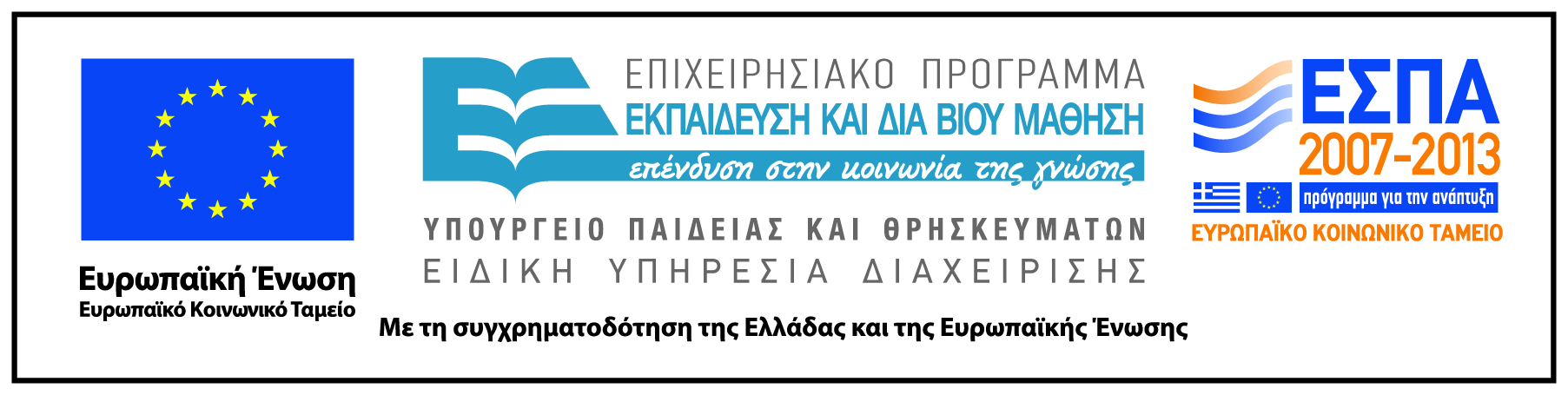